Лучшее, что есть в жизни, - возможность заниматься делом, которое того стоит. Т. Рузвельт
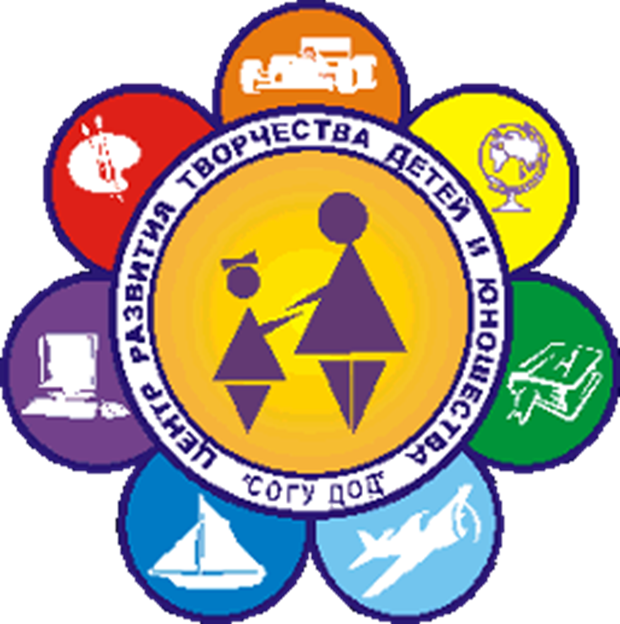 Профориентация – комплекс психолого-педагогических мер,
                                                          направленный на профессиональное самоопределение школьника,
                                               которая реализуется через учебно- воспитательный процесс,
                              внеурочную и внешкольную работу с учащимися.
 
            
МБОУ Усть-Ярульская СОШ
2023уч.год
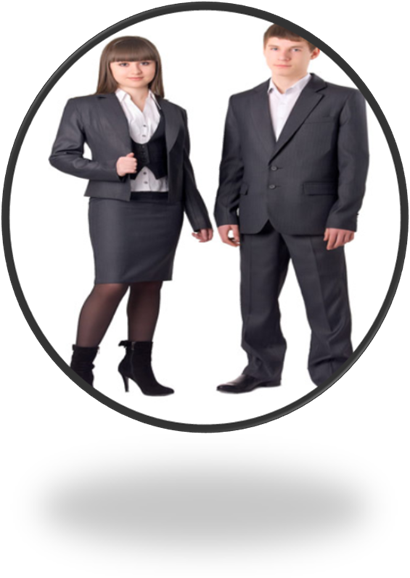 Цель профориентационной работы в школе: 
		 Оказания профориентационной поддержки учащимся в процессе выбора сферы будущей профессиональной деятельности; выработка у школьников профессионального самоопределения в условиях свободы выбора сферы деятельности, в соответствии со своими возможностями, способностями и с учетом требований рынка труда.
Задачи:
                           -  получение данных о предпочтениях, склонностях и возможностях учащихся;
                           -   выработка гибкой системы сотрудничества старшей ступени школы с учреждениями                            
                             дополнительного и профессионального образования.
Основные направления профессиональной ориентации учащихся:
                                           - Профессиональной просвещение;
                                           - Профессиональная диагностика;
                                           - Профессиональная консультация и др.
Направления и формы работы
Модуль профориентация
Проект ранней  профессиональной ориентации «Билет в будущее» урок «ПРОеКТОриЯ», уголок «Моя профессия – моё будущее»
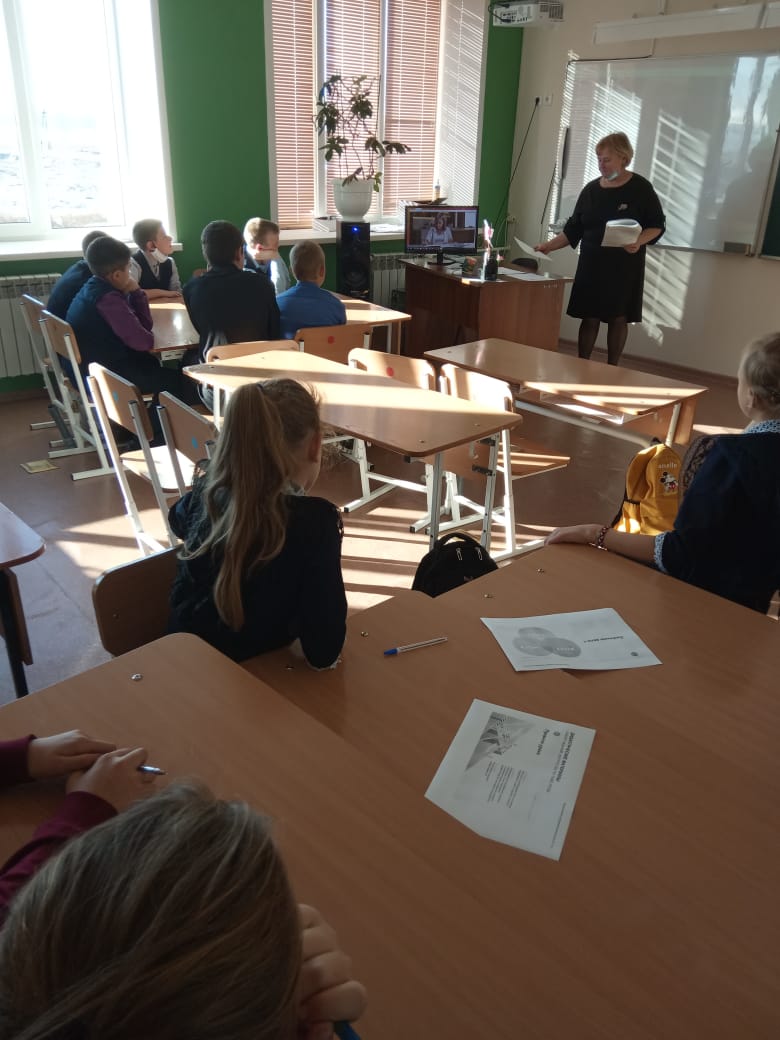 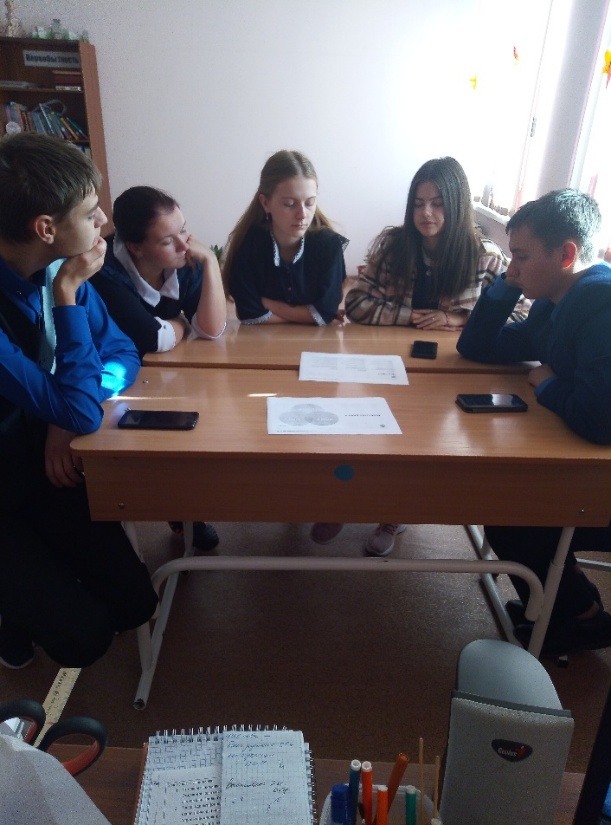 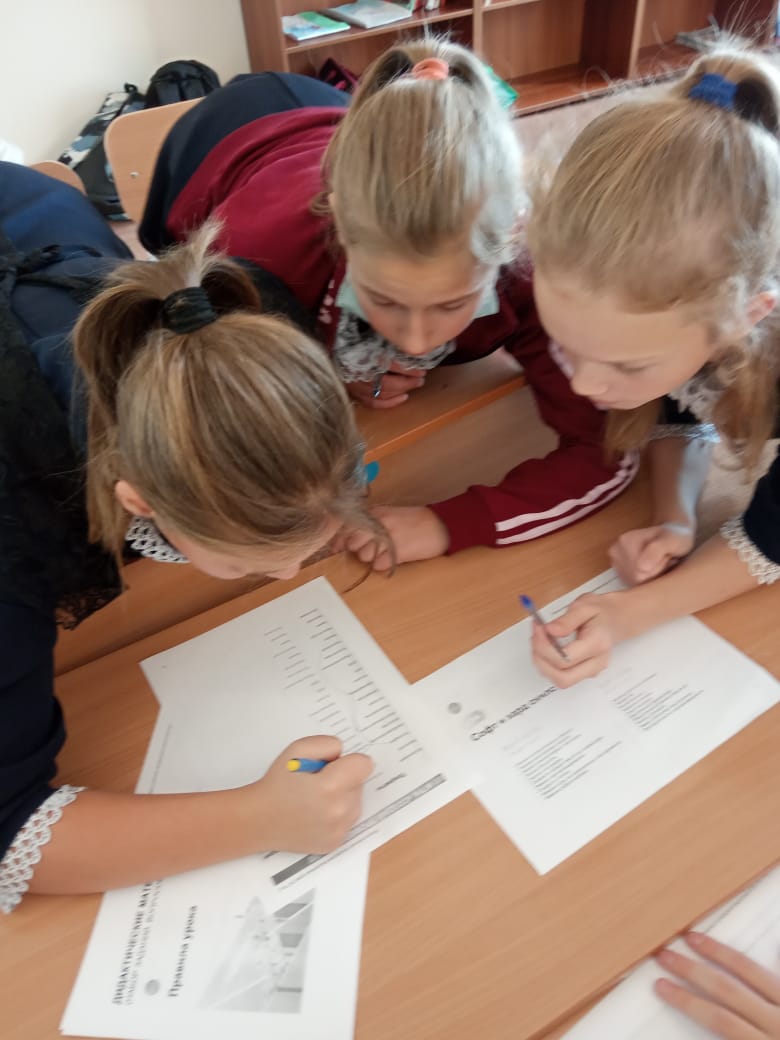 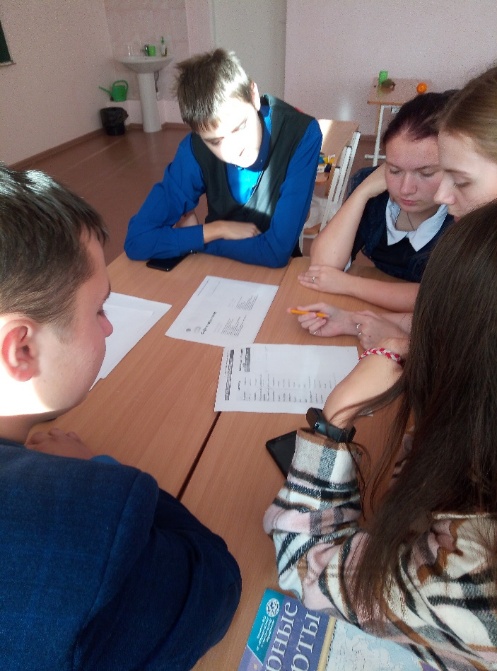 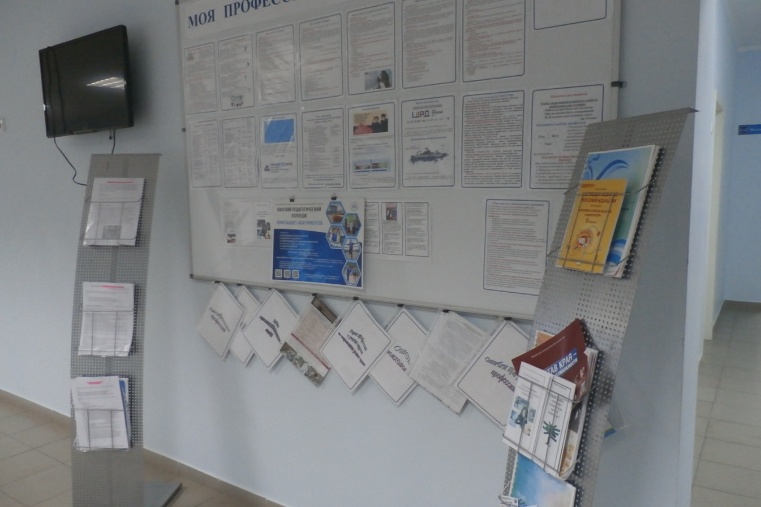 «Точка роста» – способствует  развитию учащихся навыков и умений  в определенной области знаний.
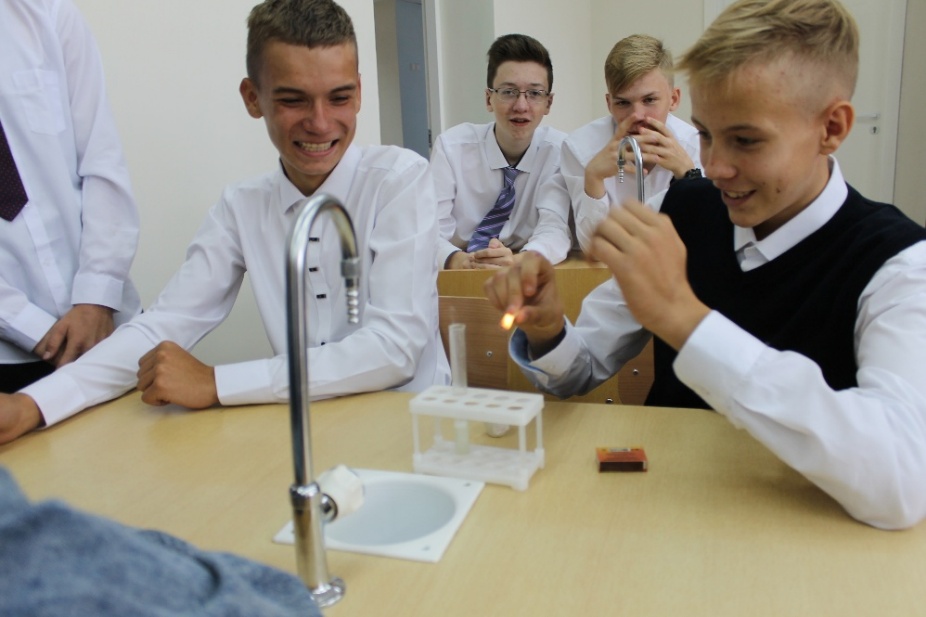 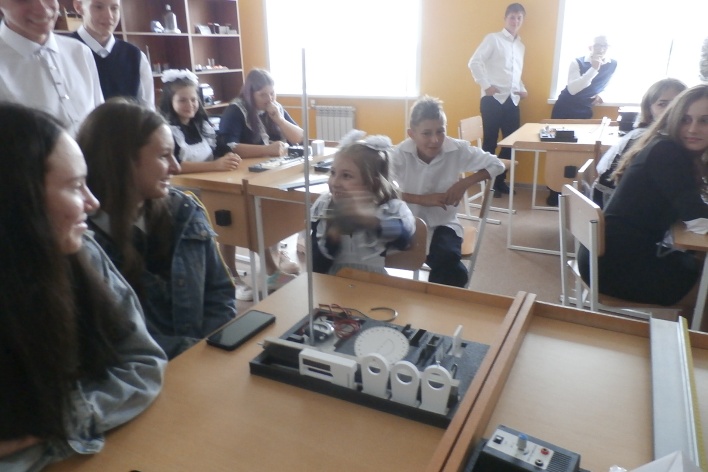 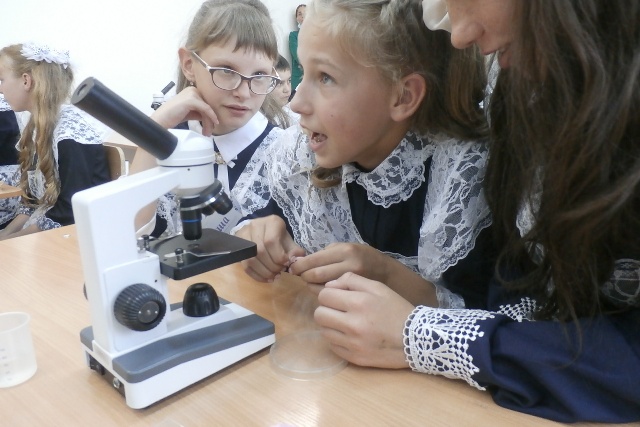 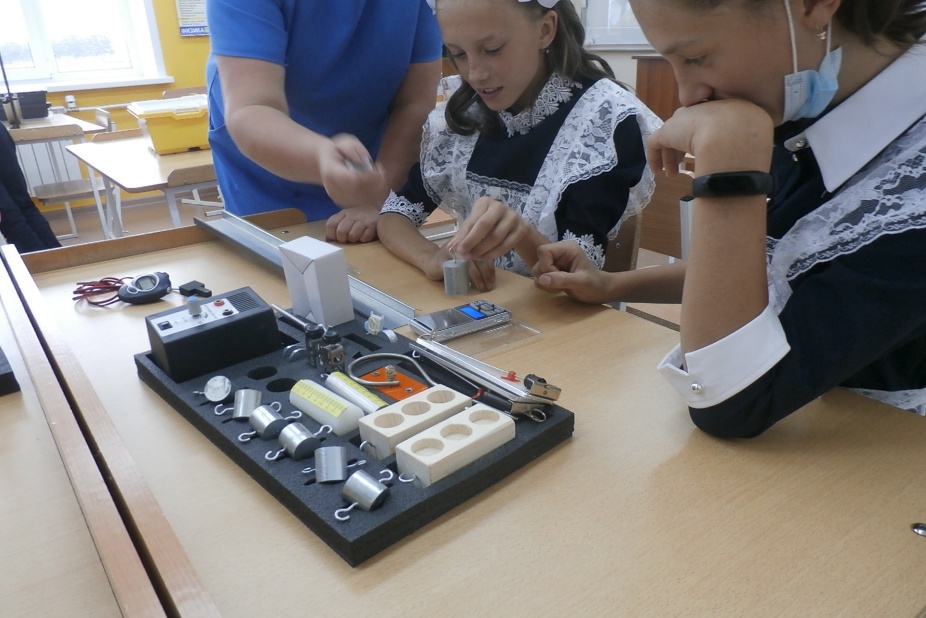 Уроки ОВЗ  – формирование общетрудовых профессионально важных навыков (СБО, Сельхоз труд, столярное и швейное дело)
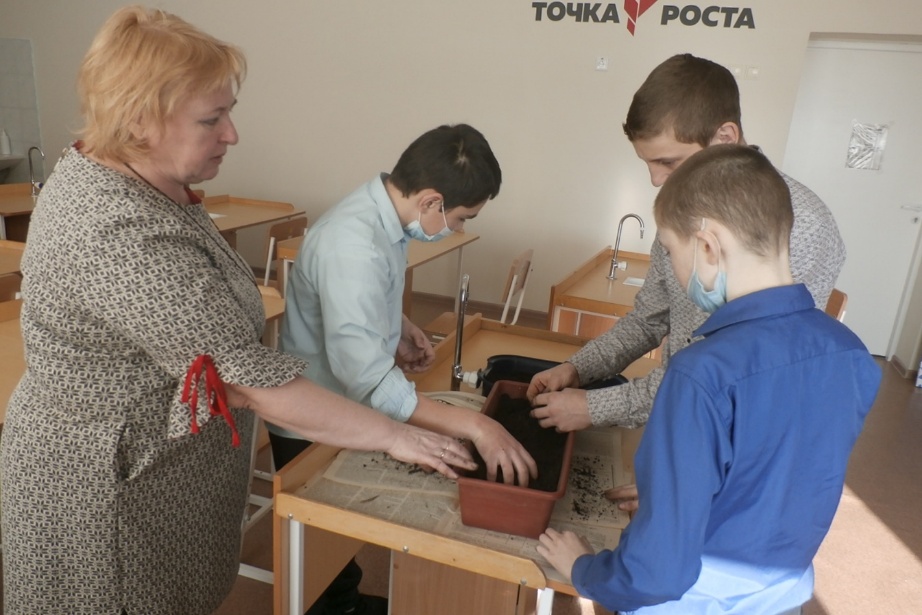 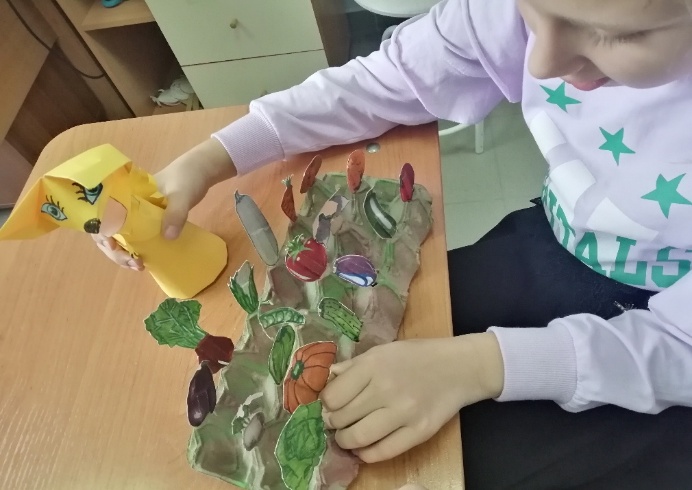 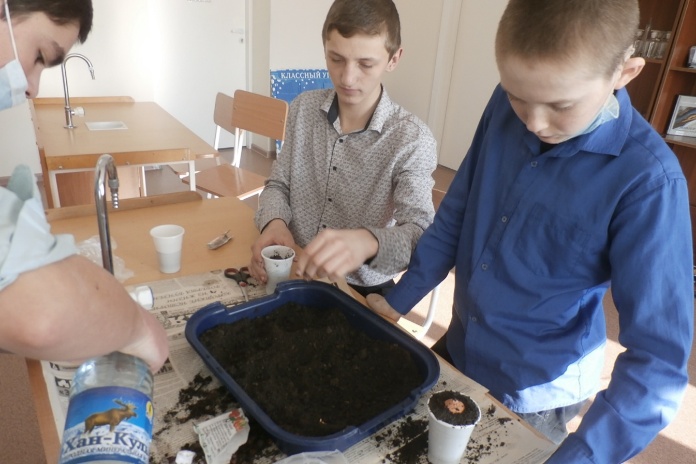 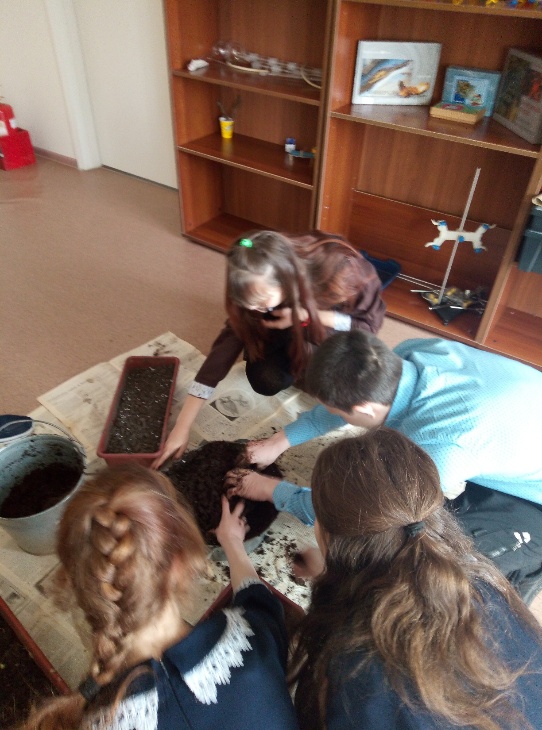 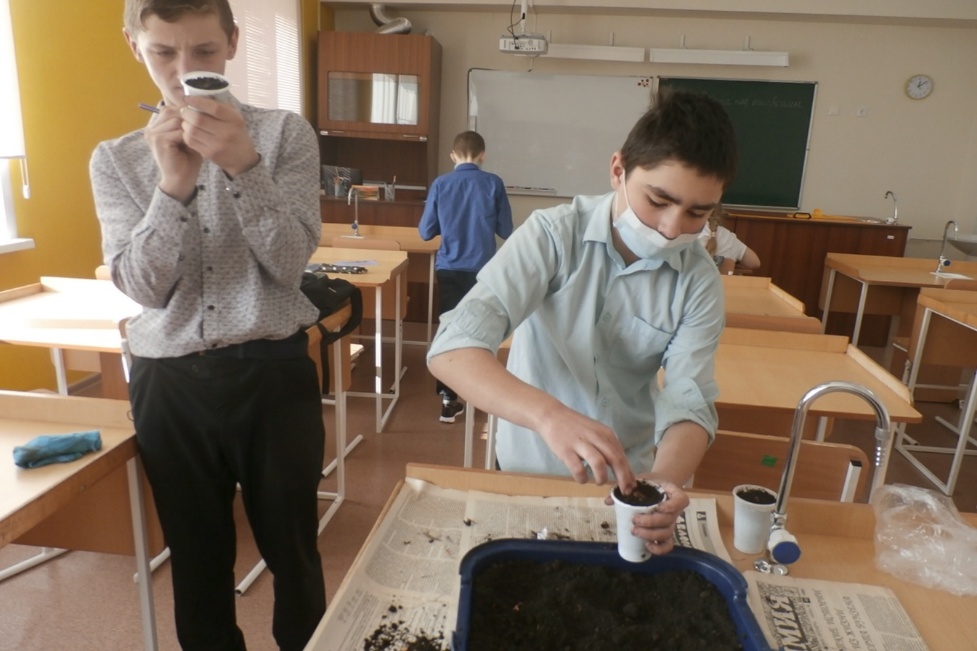 Квест-игра «Знакомство с профессиями»  дети с ОВЗ,  инклюзия  с большим интересом включаются в игровую, познавательную  деятельность.
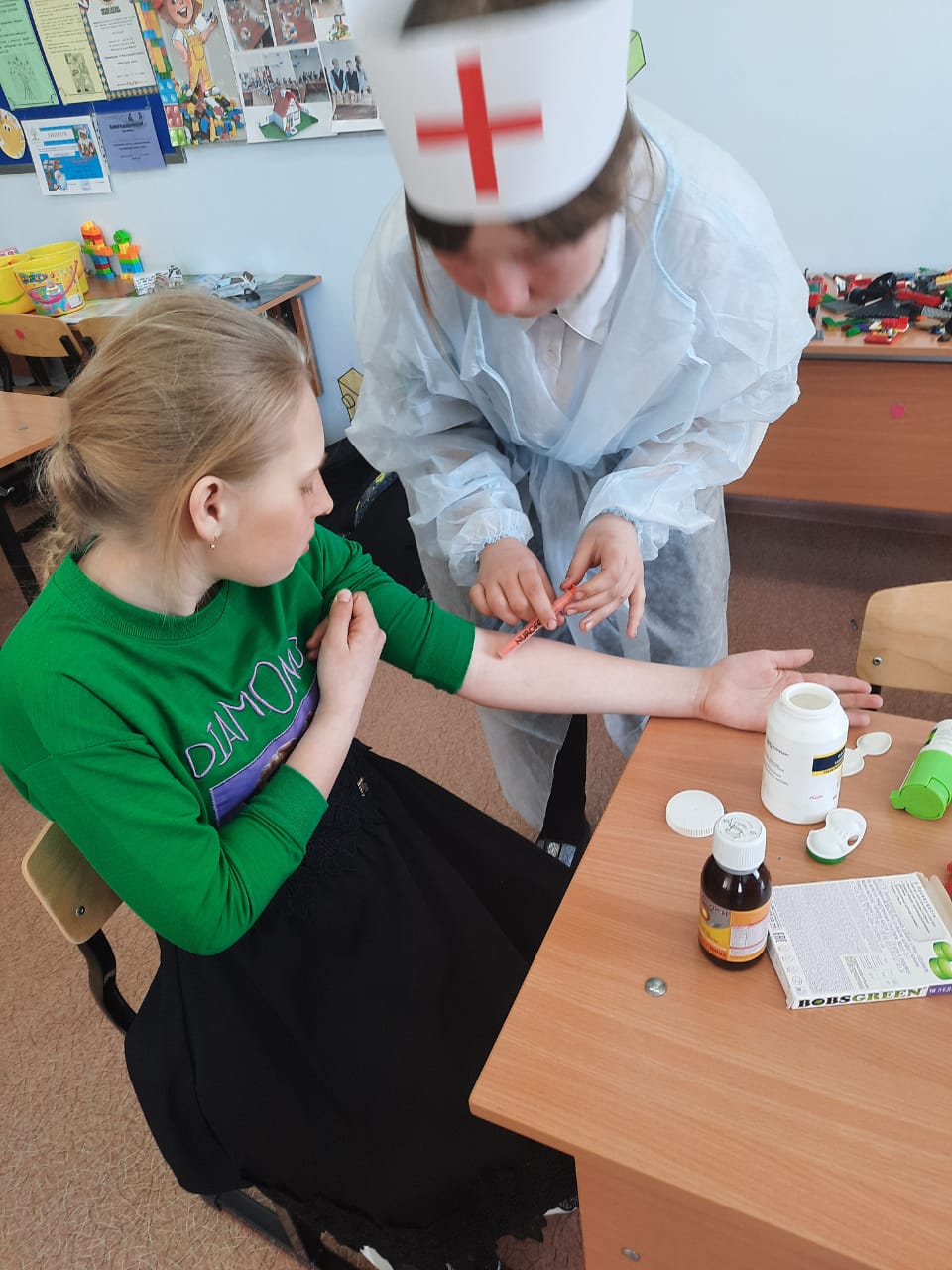 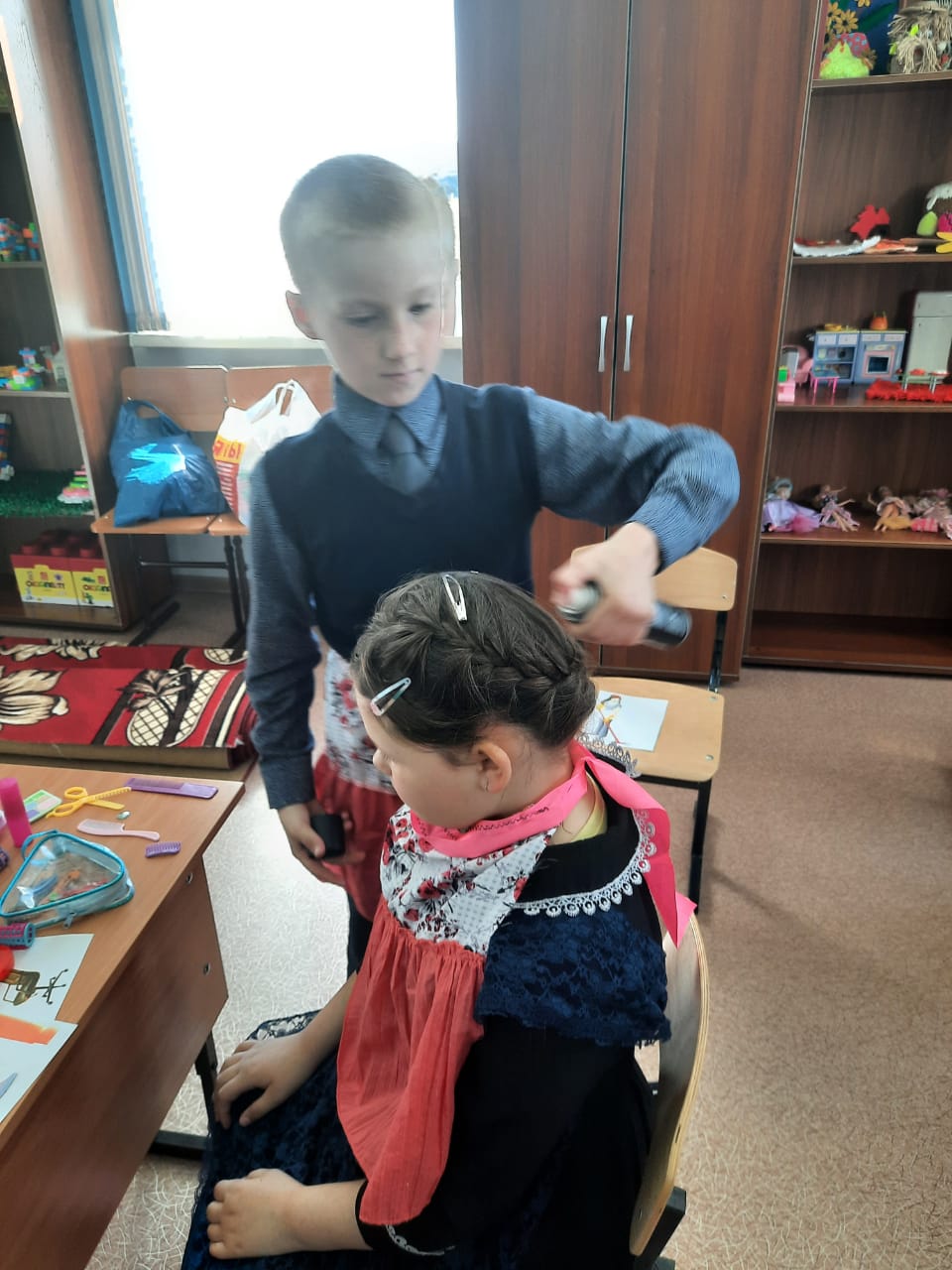 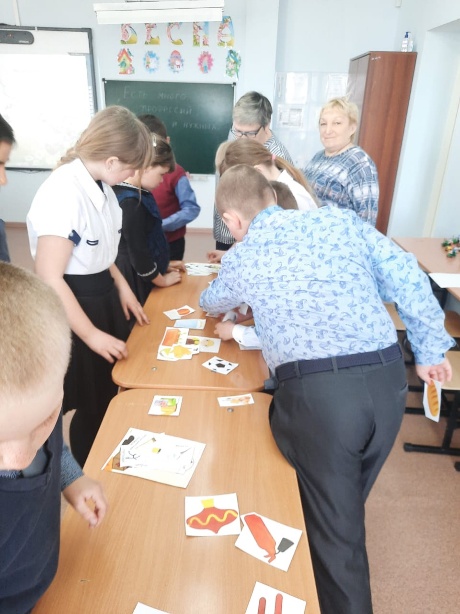 Распределение обучающихся  9 классов
Внеурочная деятельность-   «Выборная кампания», квест-игра «В мире профессий», экскурсия ООО «Дары Малиновки», Полицейский класс…
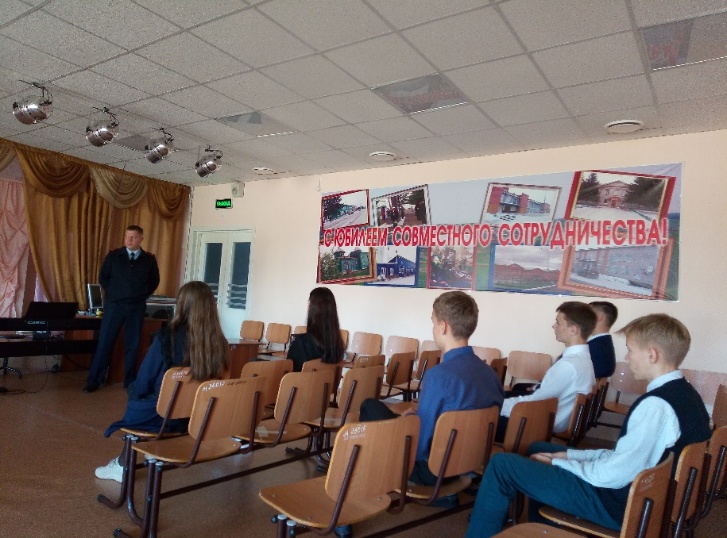 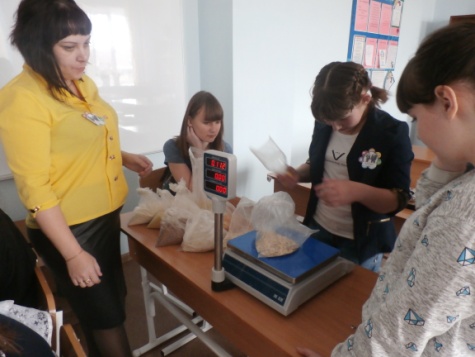 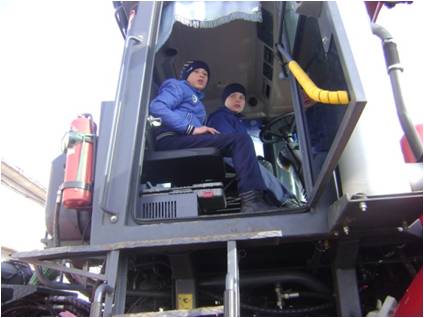 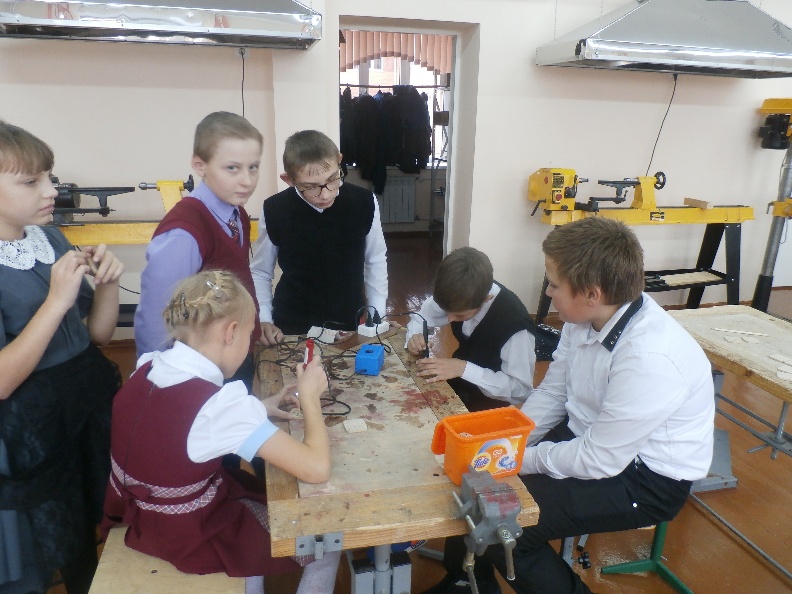 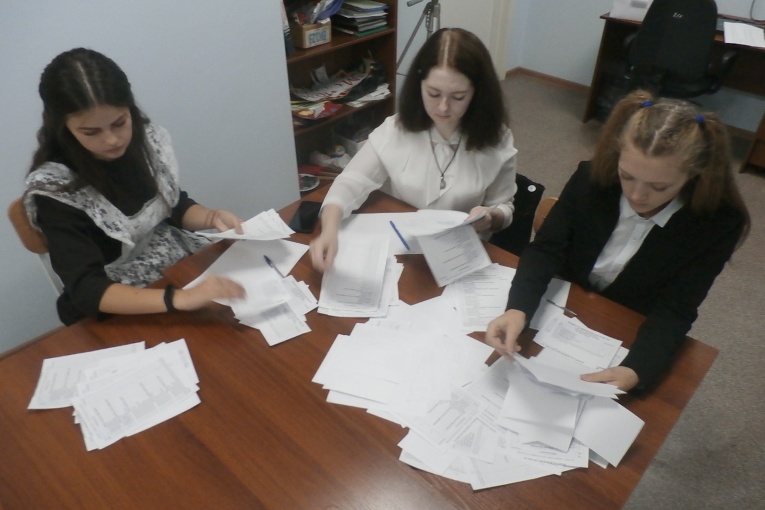 Взаимодействие и сотрудничество      с образовательными учреждениями
Политехнический
колледж
Технологический
Медицинский
техникум
Педагогический колледж
Kansk-kpk@rambler.ru
meduch@kansk.krasnet.ru
Kanskcol@rambler.ru
ktt@mail.ru
Ирбейское 
ПУ-78
Ирша 
ПУ-68
E-mail: pu-78@yandex.ru

Ирбейское, 
ул Ленина 8а
http//pu68-irha.narod.ru
Красноярский край, Рыбинский район, пгт.Ирша,ул.Студенческая,1а.
Профориентационные встречи с представителями политехнического, библиотечного, медицинского, филиала Уярского с/х техникума.
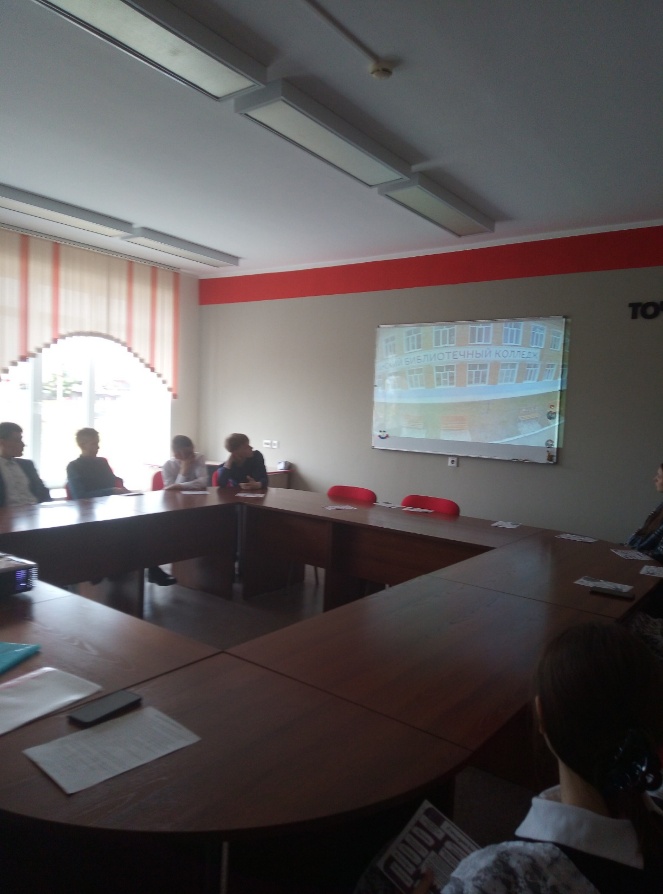 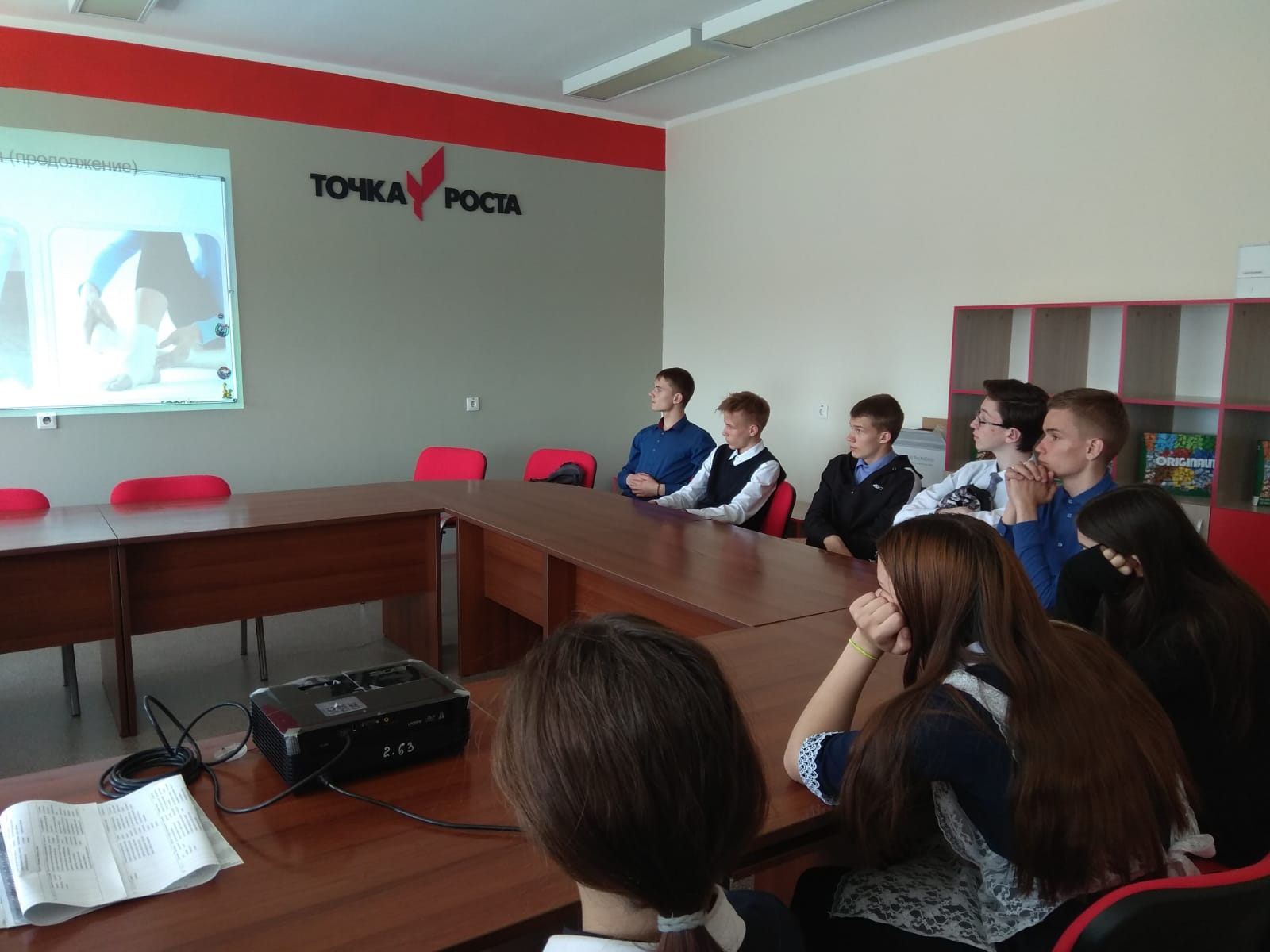 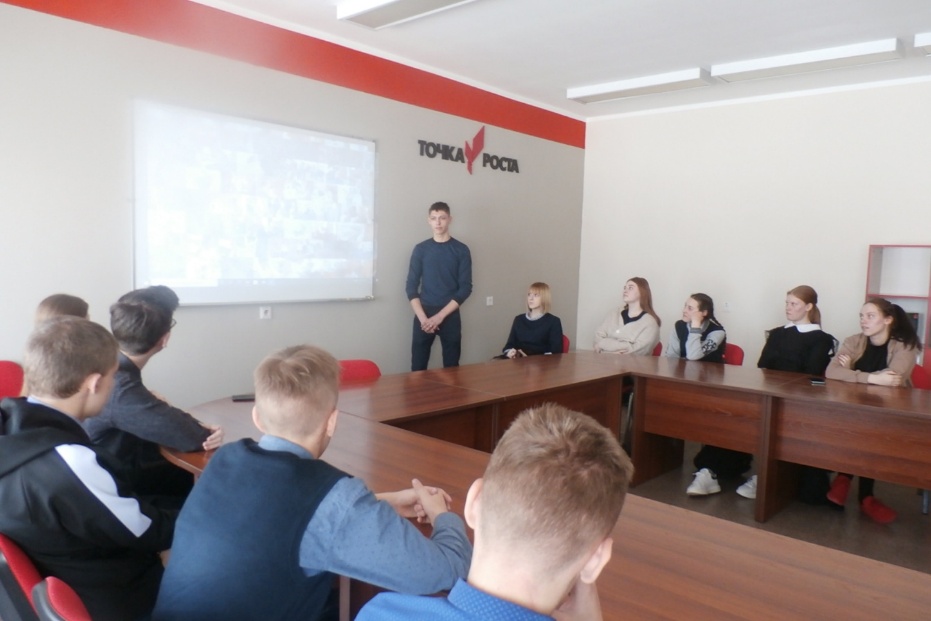 «Чтобы не ошибиться, нужно иметь опыт. Чтобы иметь опыт, нужно ошибаться».